c
s
d
e
o
n
C
O
A
N
R
N
T
I
H
S
I
4.13-5.9
A free CD of this message will be available following the service
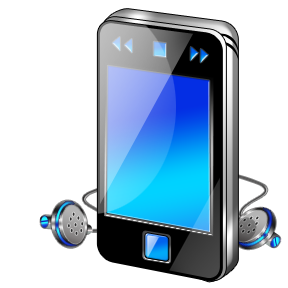 It will also be available for podcast later this week at calvaryokc.com
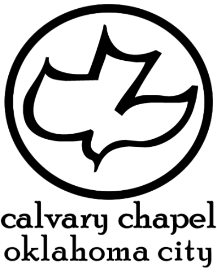 Look - skopeō – to behold, to gaze upon
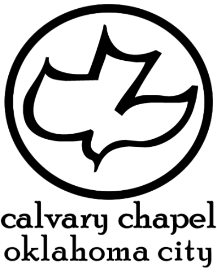 4.13-5.9
N
O
A
S
I
I
N
H
C
T
R
c
n
o
d
e
s
“If” – Rudyard kipling –
If you can keep your head when all about you 
Are losing theirs and blaming it on you; 
If you can trust yourself when all men doubt you, 
But make allowance for their doubting too;
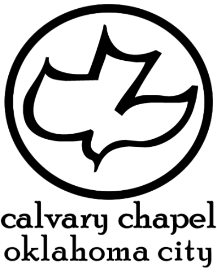 4.13-5.9
N
O
A
S
I
I
N
H
C
T
R
c
n
o
d
e
s
“If” – Rudyard kipling –
If you can wait and not be tired by waiting, 
Or, being lied about, don’t deal in lies, 
Or, being hated, don't give way to hating, 
And yet don't look too good, nor talk too wise;
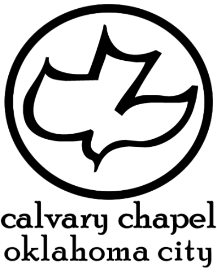 4.13-5.9
N
O
A
S
I
I
N
H
C
T
R
c
n
o
d
e
s
“If” – Rudyard kipling –
If you can dream - and not make dreams your master; 
If you can think - and not make thoughts your aim; 
If you can meet with triumph and disaster 
And treat those two imposters just the same;
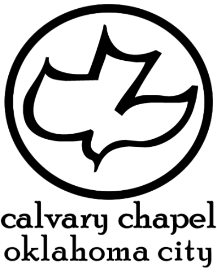 4.13-5.9
N
O
A
S
I
I
N
H
C
T
R
c
n
o
d
e
s
“If” – Rudyard kipling –
If you can bear to hear the truth you've spoken 
Twisted by knaves to make a trap for fools, 
Or watch the things you gave your life to broken, 
And stoop and build ‘em up with worn out tools;
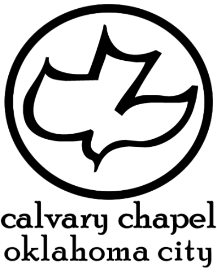 4.13-5.9
N
O
A
S
I
I
N
H
C
T
R
c
n
o
d
e
s
“If” – Rudyard kipling –
If you can make one heap of all your winnings 
And risk it on one turn of pitch-and-toss, 
And lose, and start again at your beginnings 
And never breathe a word about your loss;
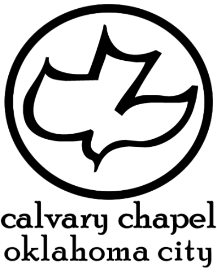 4.13-5.9
N
O
A
S
I
I
N
H
C
T
R
c
n
o
d
e
s
“If” – Rudyard kipling –
If you can force your heart and nerve and sinew 
To serve your turn long after they are gone, 
And so hold on when there is nothing in you 
Except the Will which says to them: “Hold on”
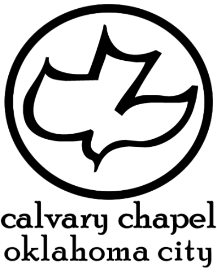 4.13-5.9
N
O
A
S
I
I
N
H
C
T
R
c
n
o
d
e
s
“If” – Rudyard kipling –
If you can talk with crowds and keep your virtue, 
Or walk with kings - nor lose the common touch; 
If neither foes nor loving friends can hurt you; 
If all men count with you, but none too much;
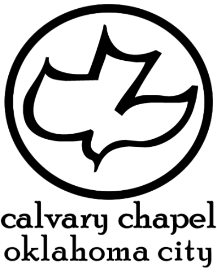 4.13-5.9
N
O
A
S
I
I
N
H
C
T
R
c
n
o
d
e
s
“If” – Rudyard kipling –
If you can fill the unforgiving minute 
With sixty seconds’ worth of distance run - Yours is the Earth 
and everything that’s in it,
And - which is more – you’ll be a Man my son!
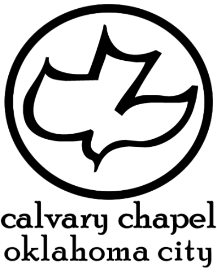 4.13-5.9
N
O
A
S
I
I
N
H
C
T
R
c
n
o
d
e
s
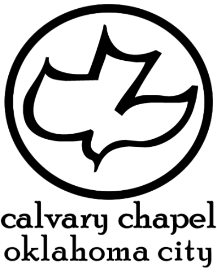 4.13-5.9
N
O
A
S
I
I
N
H
C
T
R
c
n
o
d
e
s
2 Pet. 3:12 - looking for and hastening the coming of the day of God, because of which the heavens will be dissolved, being on fire, and the elements will melt with fervent heat?
Dissolved – luō – to loose
Destroyed (v. 1) - kataluō
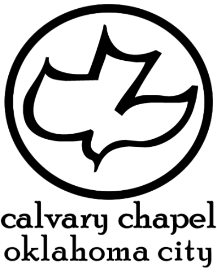 4.13-5.9
N
O
A
S
I
I
N
H
C
T
R
c
n
o
d
e
s
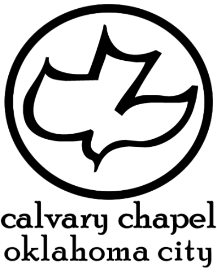 4.13-5.9
N
O
A
S
I
I
N
H
C
T
R
c
n
o
d
e
s
Greeks: Body was a tomb
Jews: Body was a tent
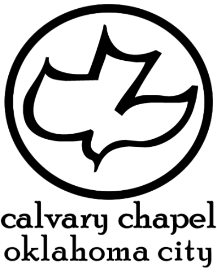 4.13-5.9
N
O
A
S
I
I
N
H
C
T
R
c
n
o
d
e
s
1 Cor. 15.35-38 - 35 But someone will say, “How are the dead raised up? And with what body do they come?” 36 Foolish one, what you sow is not made alive unless it dies. 37 And what you sow, you do not sow that body that shall be, but mere grain—perhaps wheat or some other grain. 38 But God gives it a body as He pleases, and to each seed its own body.
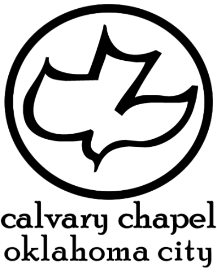 4.13-5.9
N
O
A
S
I
I
N
H
C
T
R
c
n
o
d
e
s
Message - 35 Some skeptic is sure to ask, “Show me how resurrection works. Give me a diagram; draw me a picture. What does this ‘resurrection body’ look like?”
36 If you look at this question closely, you realize how absurd it is. There are no diagrams for this kind of thing.
37 We do have a parallel experience in gardening. You plant a “dead” seed; soon there is a flourishing plant.
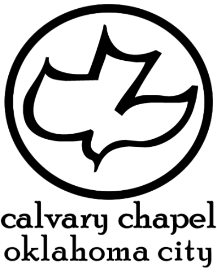 4.13-5.9
N
O
A
S
I
I
N
H
C
T
R
c
n
o
d
e
s
Message - There is no visual likeness between seed and plant.
38 You could never guess what a tomato would look like by looking at a tomato seed. What we plant in the soil and what grows out of it don’t look anything alike. The dead body that we bury in the ground and the resurrection body that comes from it will be dramatically different.
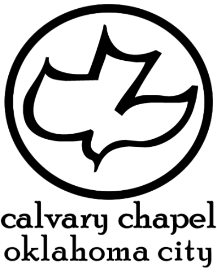 4.13-5.9
N
O
A
S
I
I
N
H
C
T
R
c
n
o
d
e
s
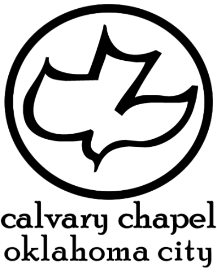 4.13-5.9
N
O
A
S
I
I
N
H
C
T
R
c
n
o
d
e
s
Phil. 1.22-23 - 22 But if I live on in the flesh, this will mean fruit from my labor; yet what I shall choose I cannot tell. 23 For I am hard-pressed between the two, having a desire to depart and be with Christ, which is far better.
1 Thess. 4.6 - For the Lord Himself will descend from heaven with a shout, with the voice of an archangel, and with the trumpet of God. And the dead in Christ will rise first.
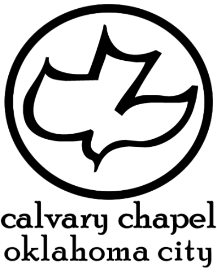 4.13-5.9
N
O
A
S
I
I
N
H
C
T
R
c
n
o
d
e
s
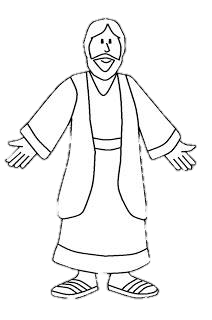 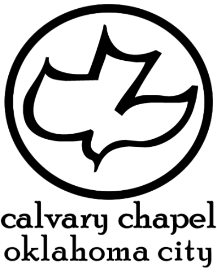 4.13-5.9
N
O
A
S
I
I
N
H
C
T
R
c
n
o
d
e
s
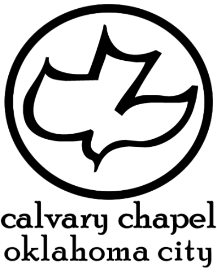 4.13-5.9
N
O
A
S
I
I
N
H
C
T
R
c
n
o
d
e
s
Walking by faith/
not by sight
Point “b”
Walking by sight/
not by faith
Point “a”
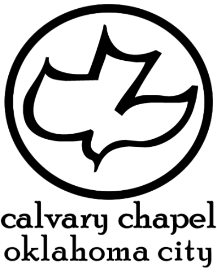 4.13-5.9
N
O
A
S
I
I
N
H
C
T
R
c
n
o
d
e
s
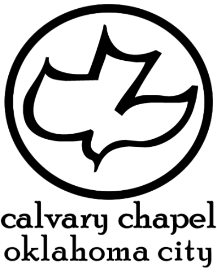 4.13-5.9
N
O
A
S
I
I
N
H
C
T
R
c
n
o
d
e
s
Aim - philotimeomai
philos – love
timē  – honor or that which is valued by its price
to be fond of honor
1 Sam. 16.7b - For the Lord does not see as man sees; for man looks at the outward appearance, but the Lord  looks at the heart.
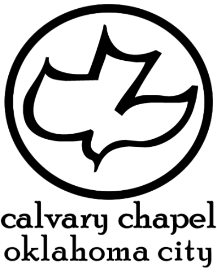 4.13-5.9
N
O
A
S
I
I
N
H
C
T
R
c
n
o
d
e
s
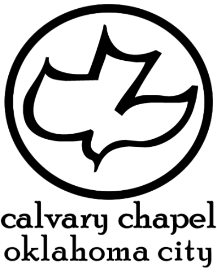 4.13-5.9
N
O
A
S
I
I
N
H
C
T
R
c
n
o
d
e
s